AWG Bond Defects
7/10/2009
General Area of Mesa
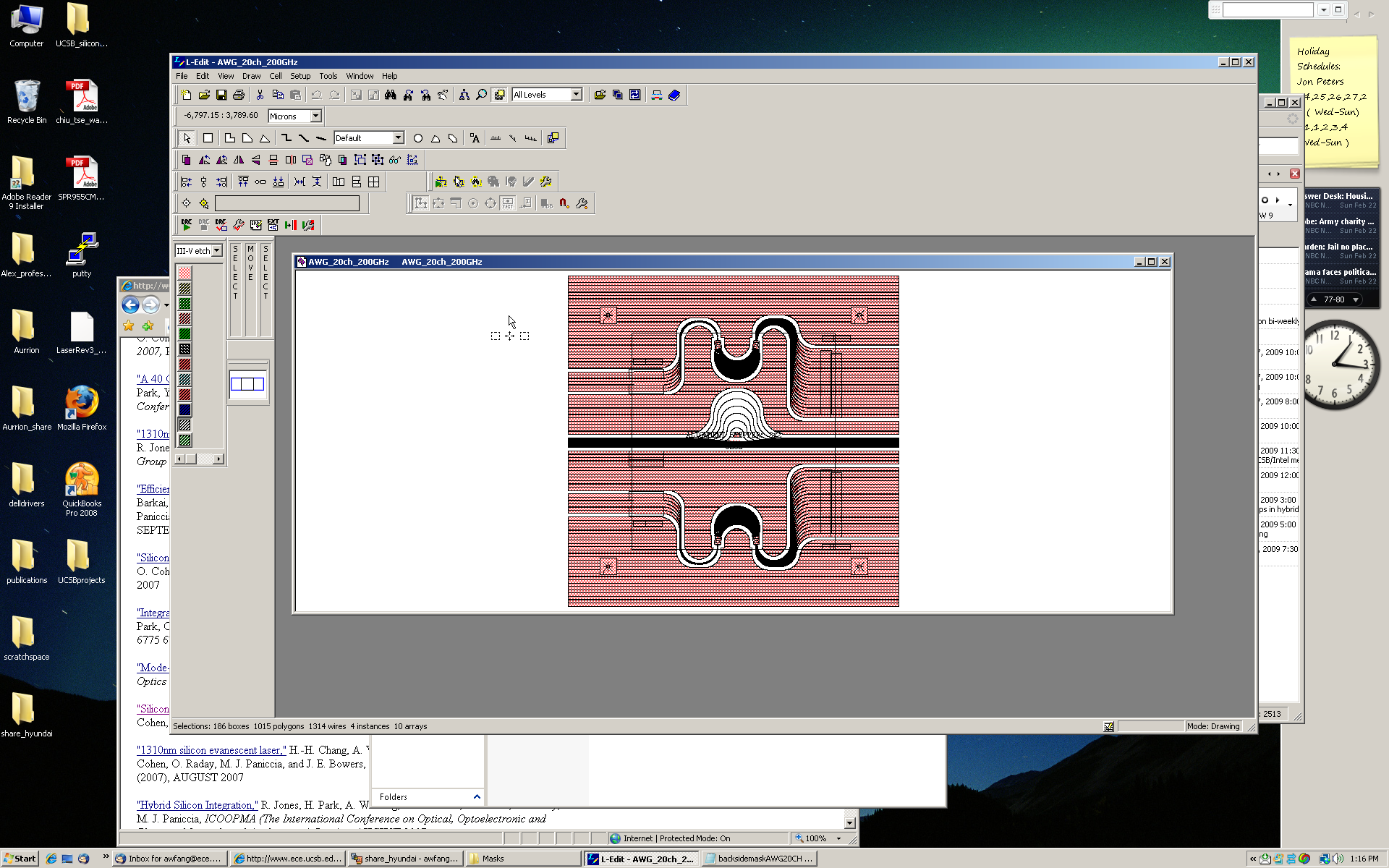 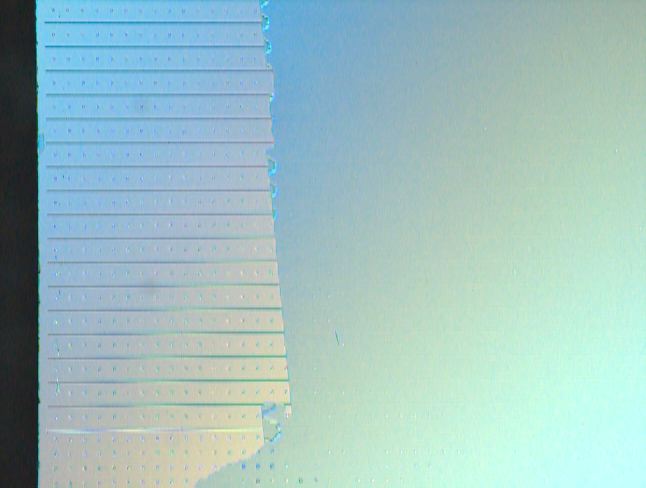 Die 1
Die 2
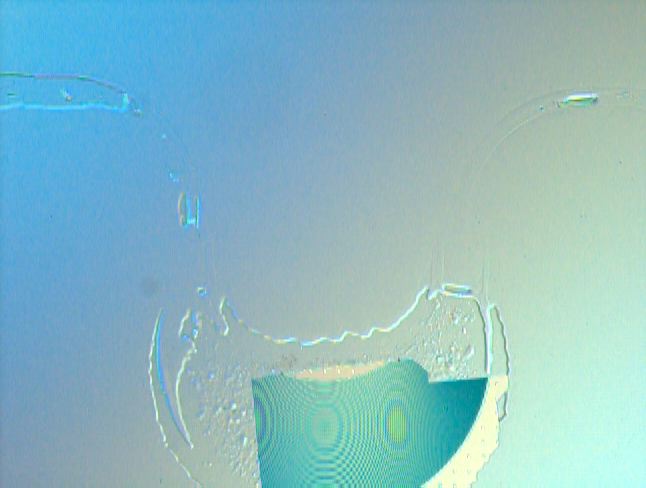 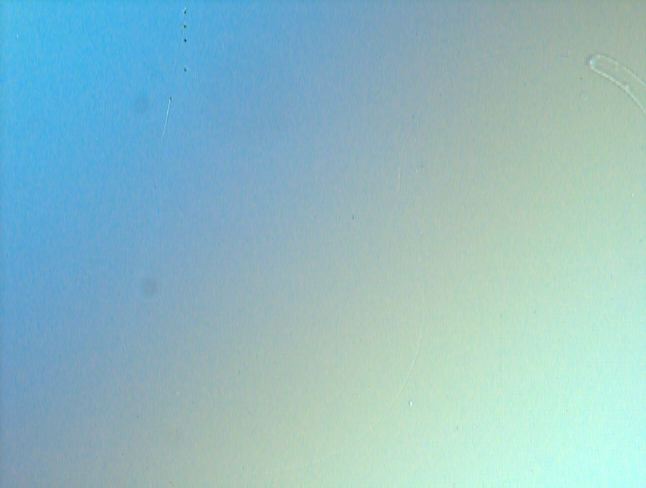 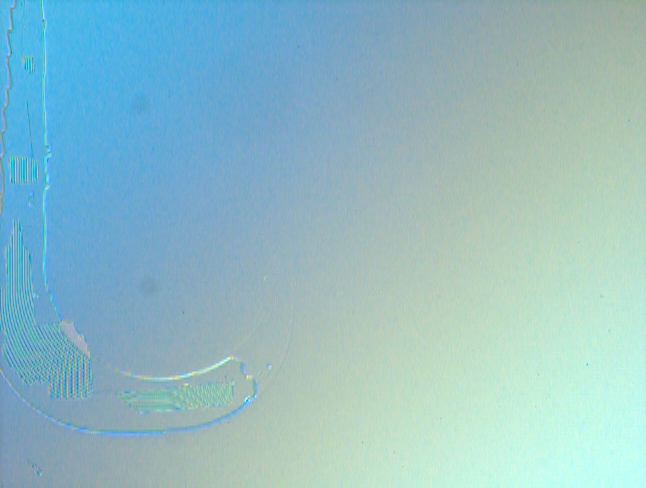 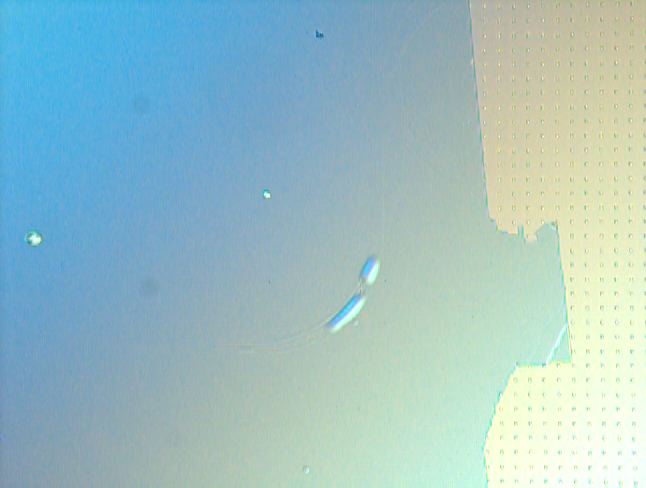 Die 3
Die 4
Die 5
Die 6
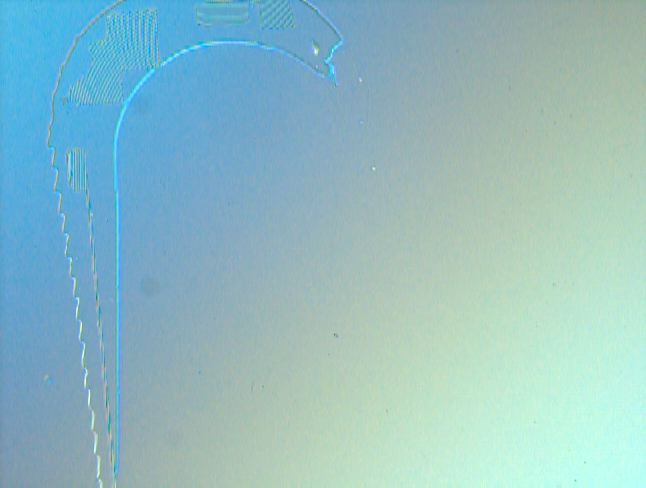 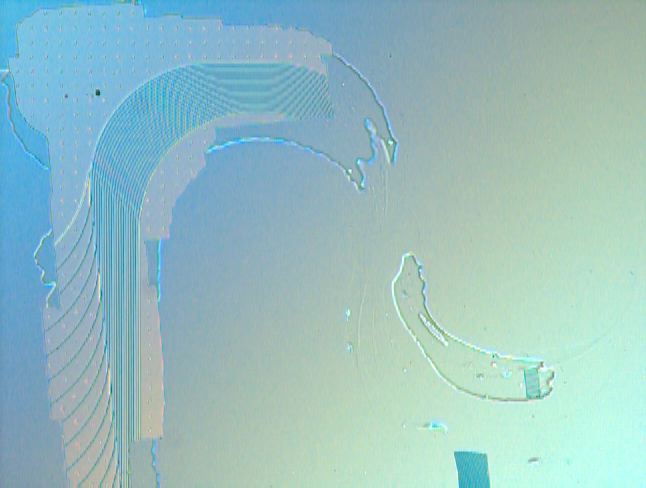 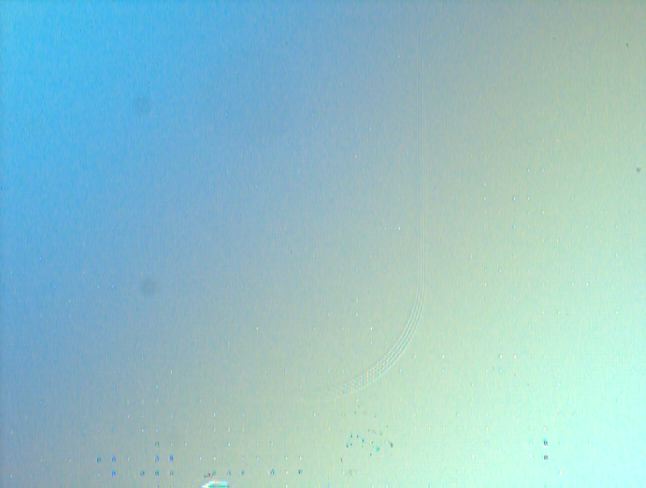 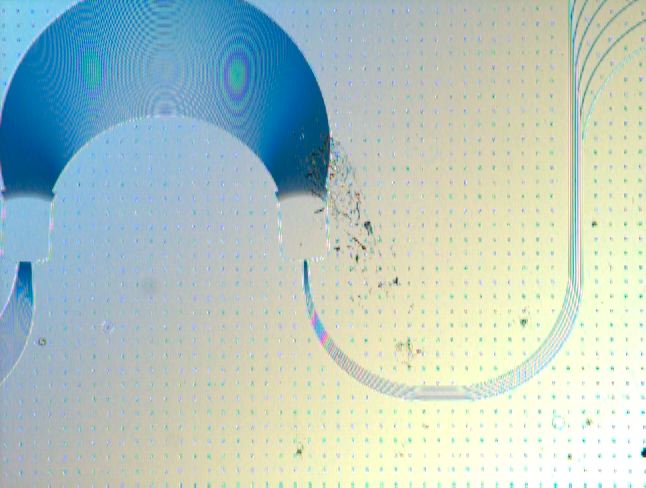 Die 7
Die 8
Other Defect Areas
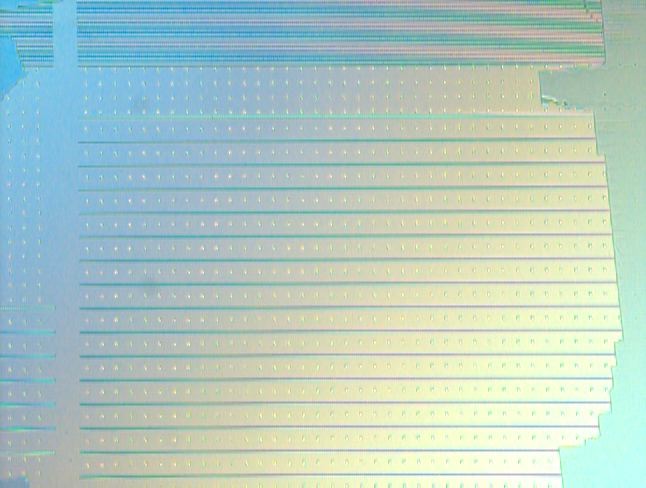 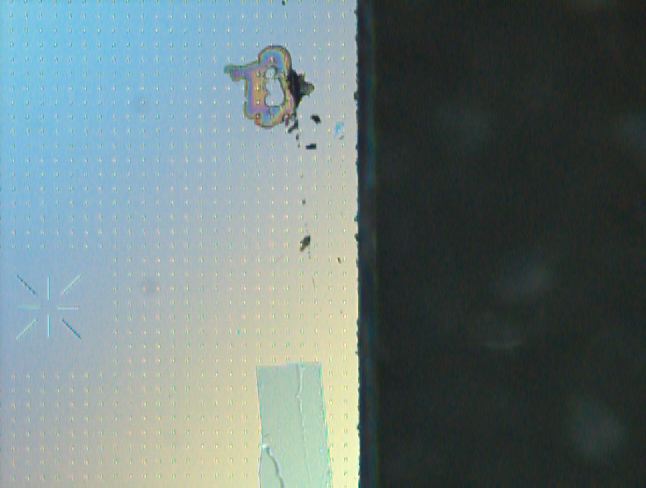 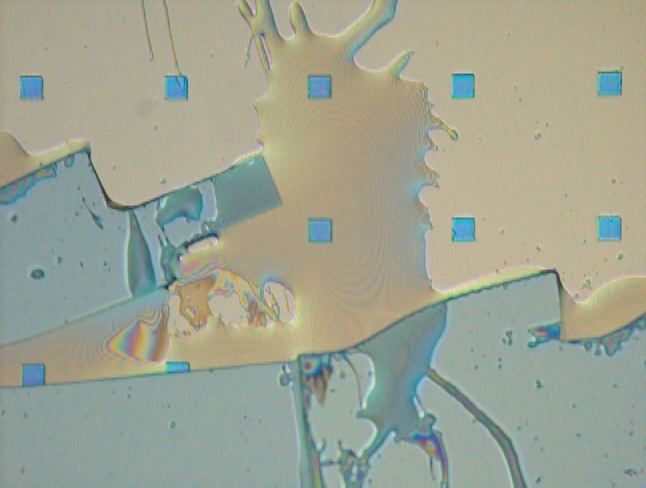 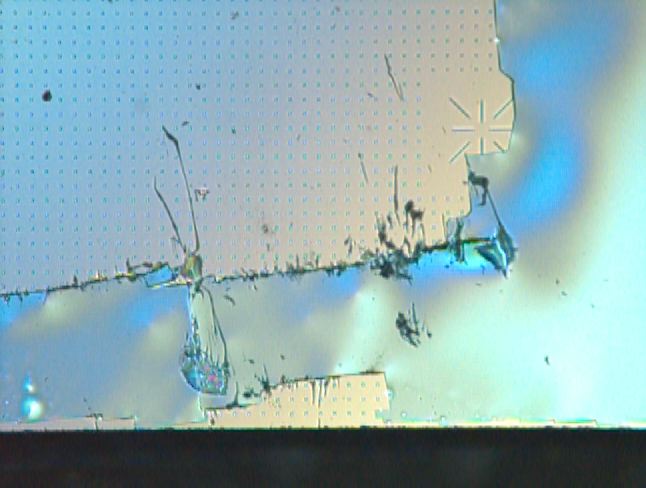